Conventie EPZ
Info voor Verwijzers
Wij zijn …
Iris Hertsens : SaVHA GG netwerk volwassenen en ouderen 15 – 65+
Sofie Kuppens : YUNECO GG netwerk kinderen en jongeren 0-23
Diletti
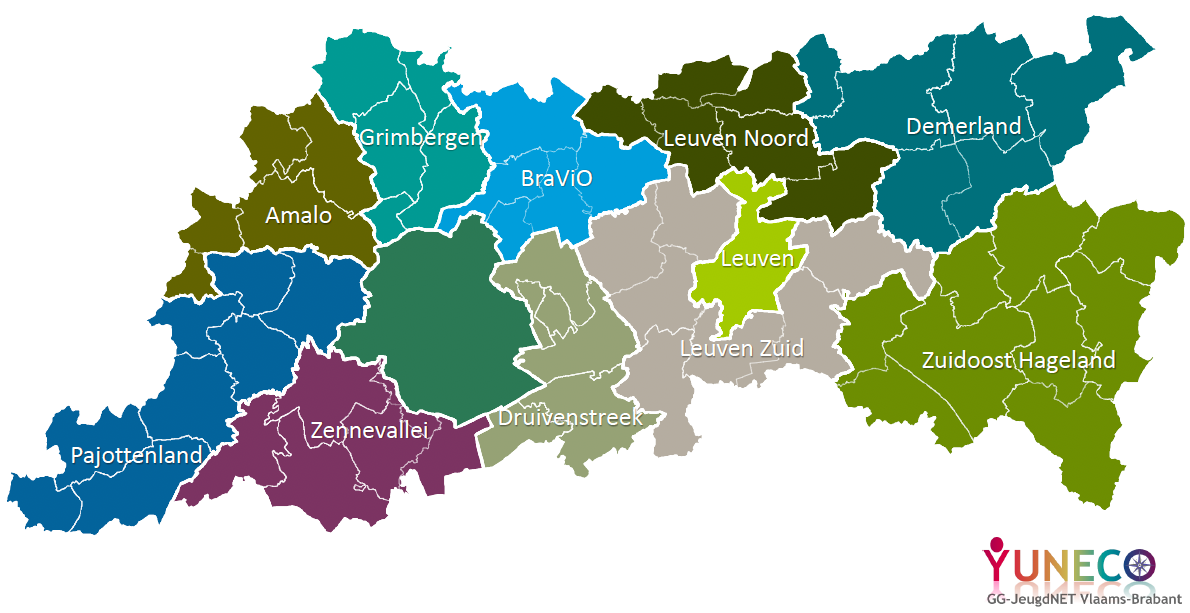 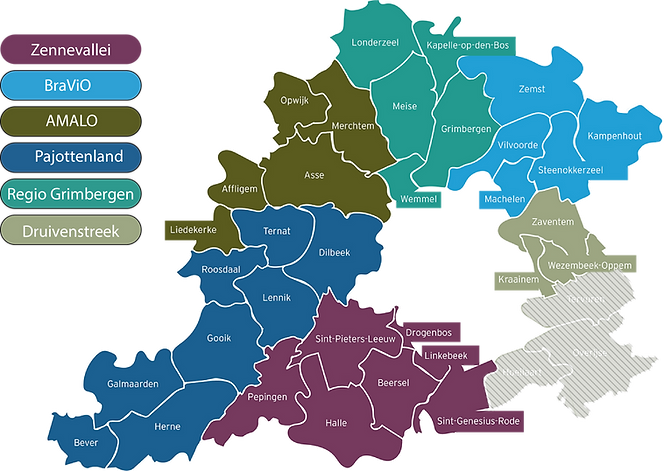 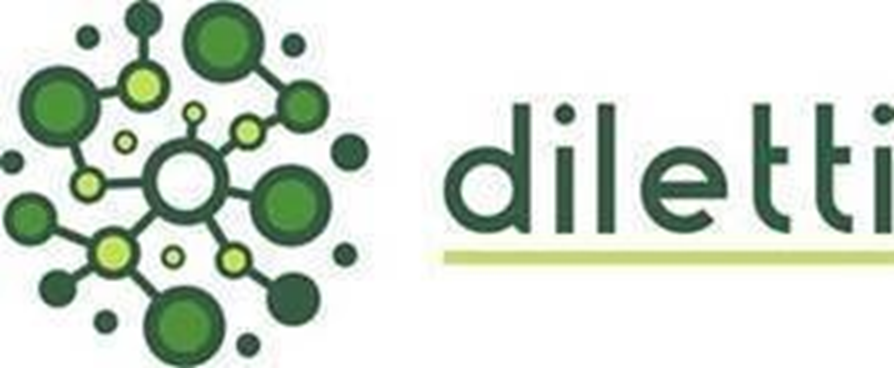 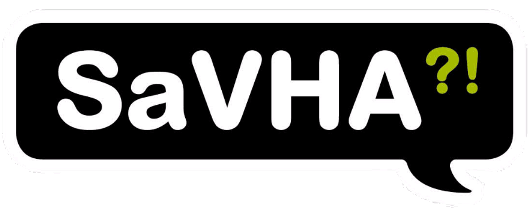 [Speaker Notes: …Conventie bestaat al 2 jaar, we hebben al op verschillende manieren de conventie kenbaar gemaakt.Dus iedereen hier aanwezig al iets van de conventie gehoord heeft.
Als dat niet het geval is en je wil na deze uiteenzetting toch nog meer diepgaandere info over de conventie en de modaliteiten en mogelijkheden, kan je ons nadien nog aanspreken of later individueel gesprek inplannen.

Maar nu willen we van de gelegenheid gebruik maken om een paar uitdagingen bespreekbaar te maken.]
Conventie in het kort
Vroegtijdige kortdurende hulp
Lichte tot matige psychische klachten
Laagdrempelig, lokaal, dichter bij de burger
Multidisciplinair en intersectorale samenwerking
Uitdaging 1 : huidige klachten
Ervaring werkveld
Mentaliteitsverandering nodig
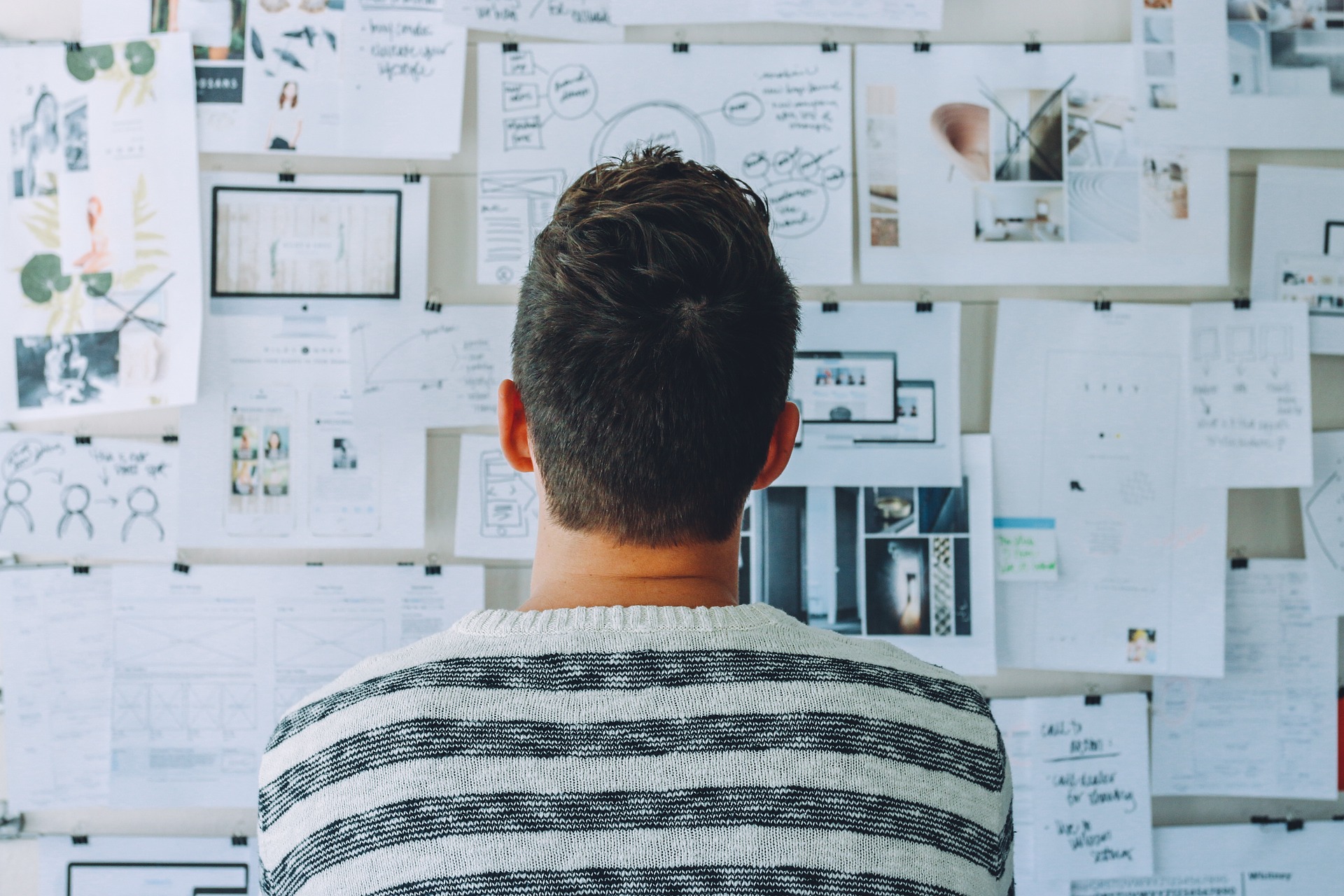 Strategie 1
Strategie 2
Strategie 3
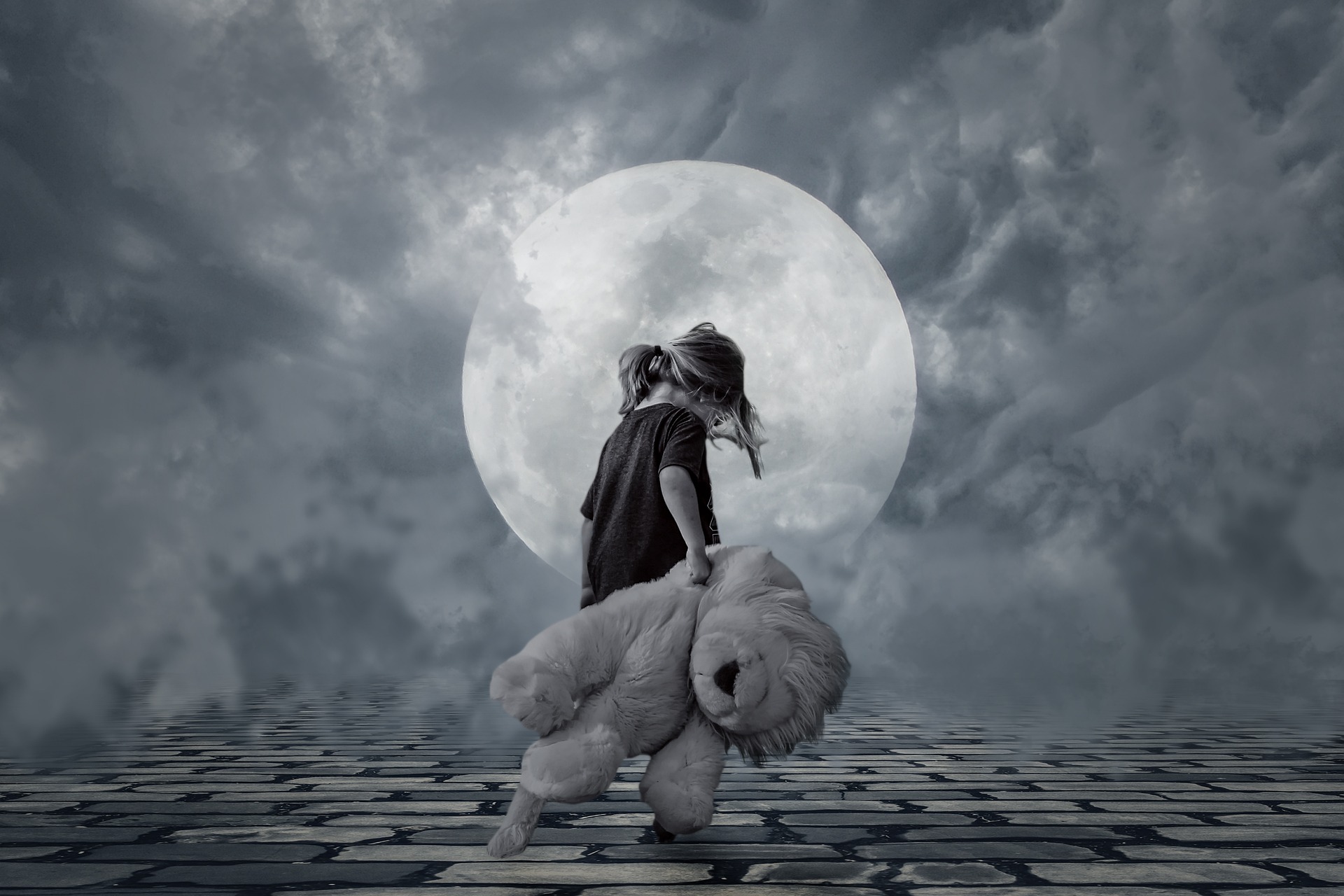 Strategie 1
Strategie 2
Strategie 3
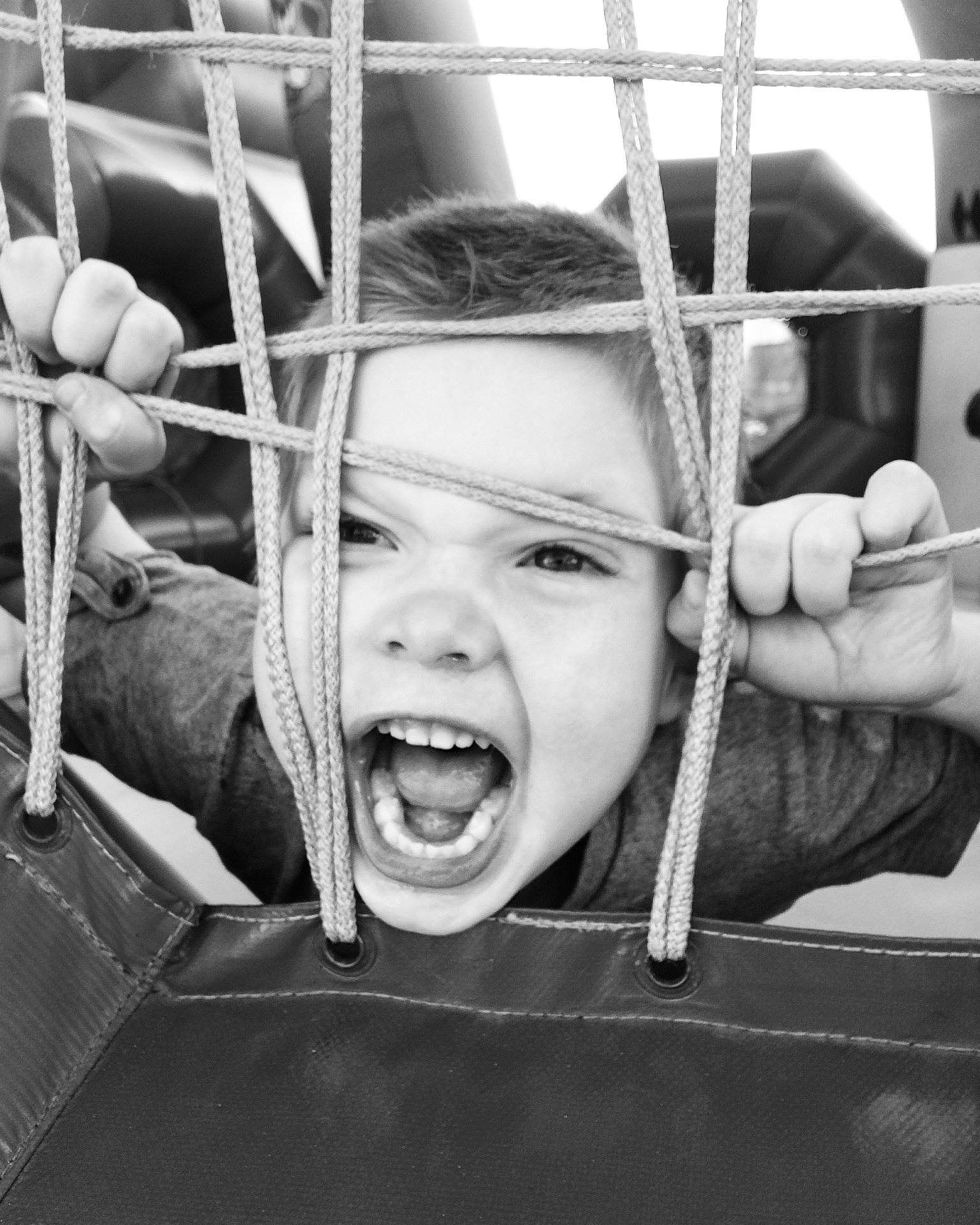 Strategie 1
Strategie 2
Strategie 3
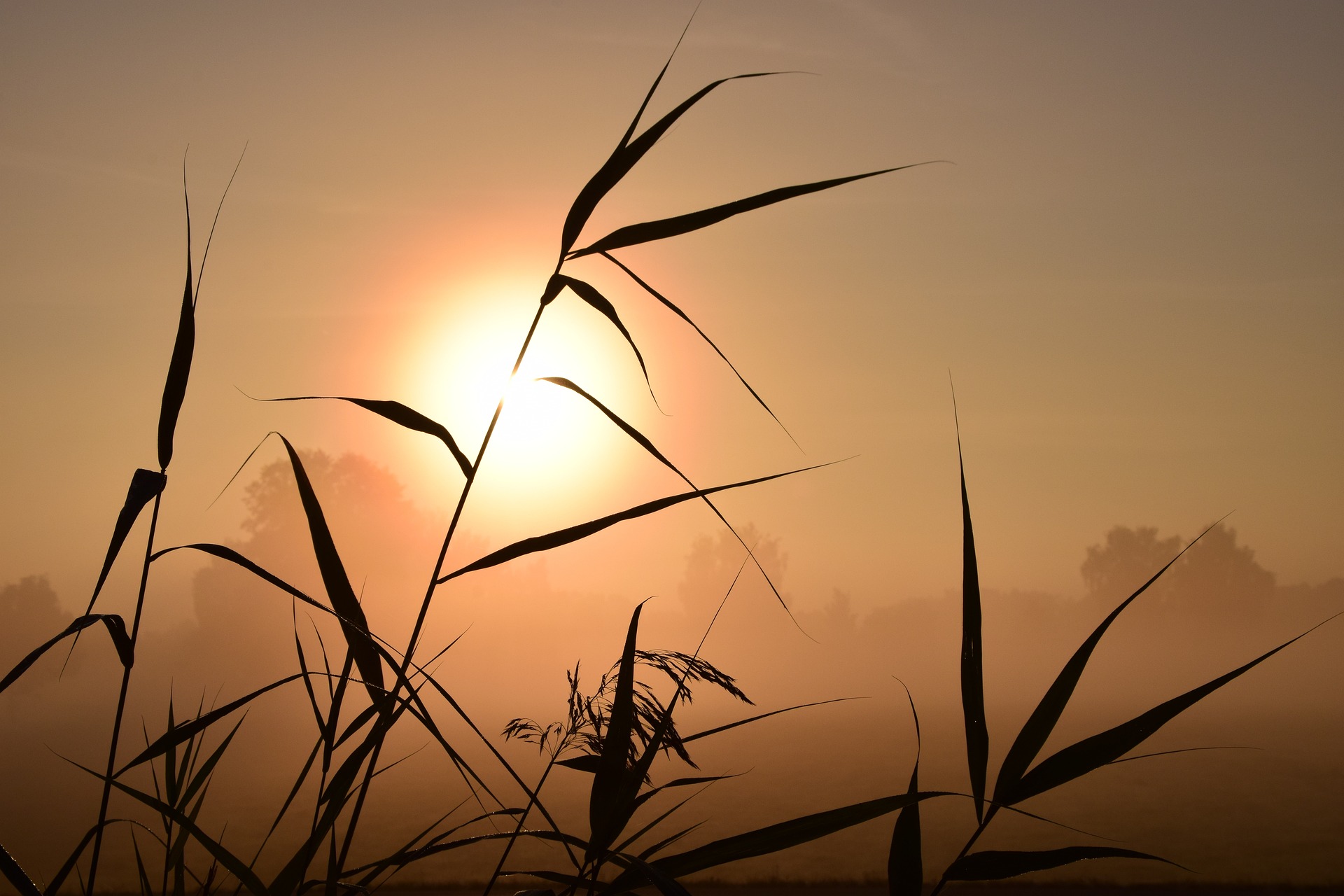 Strategie 1
Strategie 2
Strategie 3
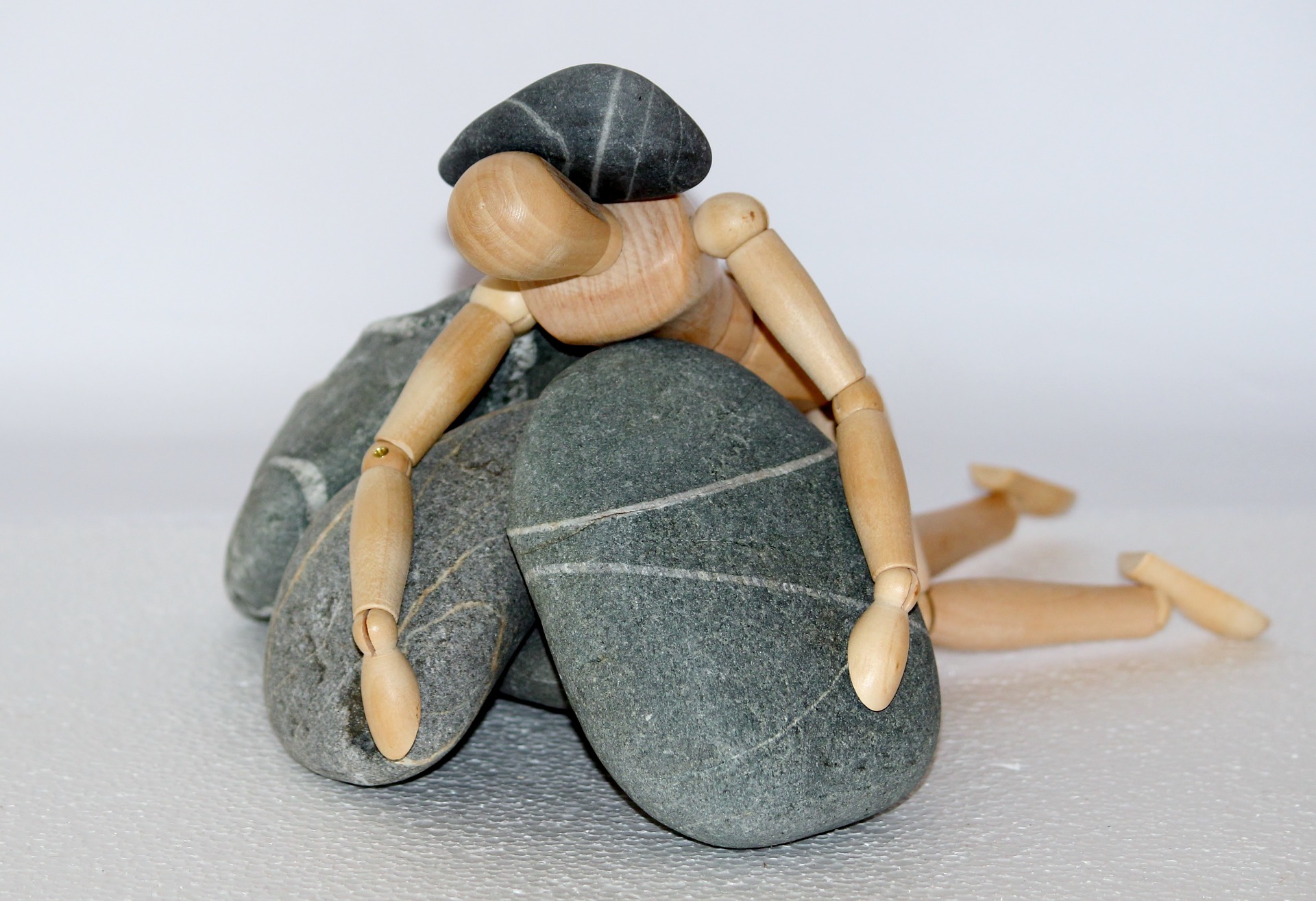 Strategie 1
Strategie 2
Strategie 3
Uitdaging 2 : lokaal inbedden
Laagdrempeliger doorverwijzen 
Kennis uitbouwen: Multidisciplinaire samenwerking / eerstelijn versterken:
1 op 1 coaching bij een casus
Vorming aan groep over 1 thema
Op maat
Multidisciplinaire doorverwijzing
Individueel en groepsaanbod
Hoe verwijzen?
Eerstelijnspsycholoog in eigen vindplaats
Verwijzen naar eerstelijnspsycholoog 
In vindplaats
Aan huis
Praktijk

Alle geconventioneerde eerstelijnspsychologen van Vlaams-Brabant + groepsaanbod:www.epzvlaamsbrabant.be 
Communicatiecampagne
Meer informatie
www.epzvlaamsbrabant.be
Info 
Overzicht aanbod eerstelijnspsychologen + groepsaanbod
Campagnemateriaal

iris.hertsens@savha.be sofie.kuppens@yuneco.be